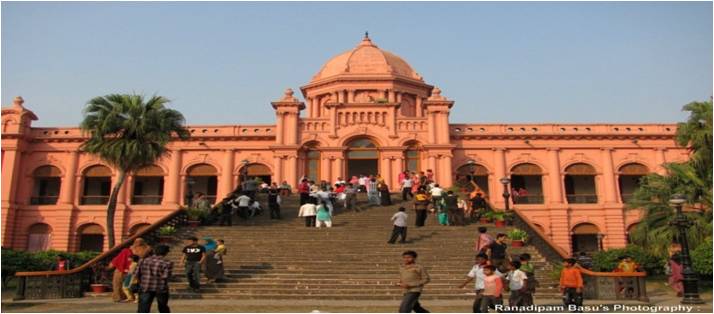 আজকের পাঠে সবাইকে স্বাগত
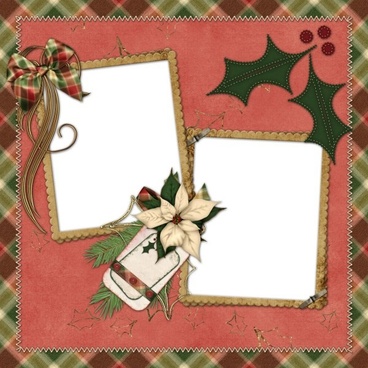 শিক্ষক পরিচিতি
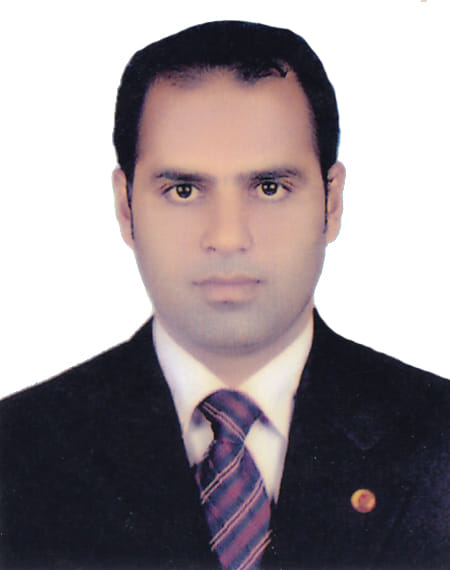 মো আলমগীর ভূঞা 
সহকারী শিক্ষক 
বালুয়াকান্দি-১ সপ্রাবি 
রায়পুরা-নরসিংদী 
ফোন-০১৯১১১১৩১৪০
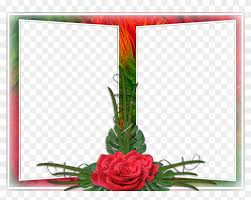 পাঠ পরিচিতি
শ্রেণি- পঞ্চম 
বিষয়- বাংলাদেশ ও বিশ্বপরিচয় 
অধ্যায়- ৩(পাঠ-৪) 
পাঠ শিরোনাম- বাংলাদেশের ঐতিহাসিক স্থান ও নিদর্শন 
তারিখ- ০১/১২/২০২০
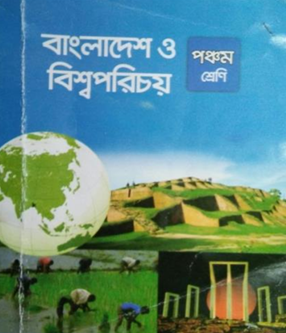 এসো আমরা একটি ভিডিও দেখি
https://www.youtube.com/watch?v=AAeYAh_MgMY
ভিডিওতে তোমরা কী দেখতে পেলে
এসো এবার আমরা কিছু ছবি দেখি
বলতো ছবিগুলো কিসের?
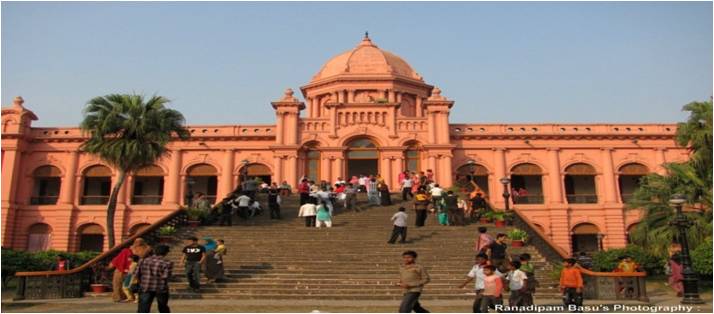 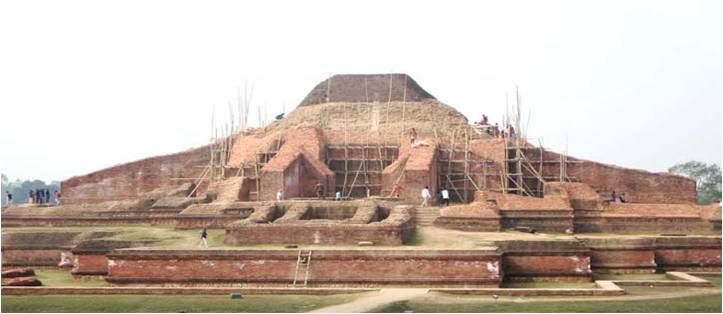 আহসান মঞ্জিল
মহাস্থানগড়
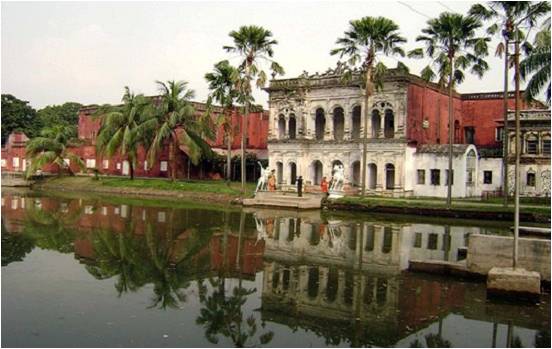 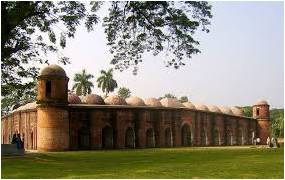 সোনারগাঁও
ষাট গম্বুজ মসজিদ
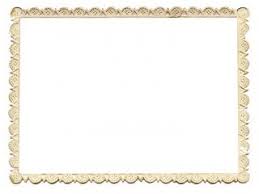 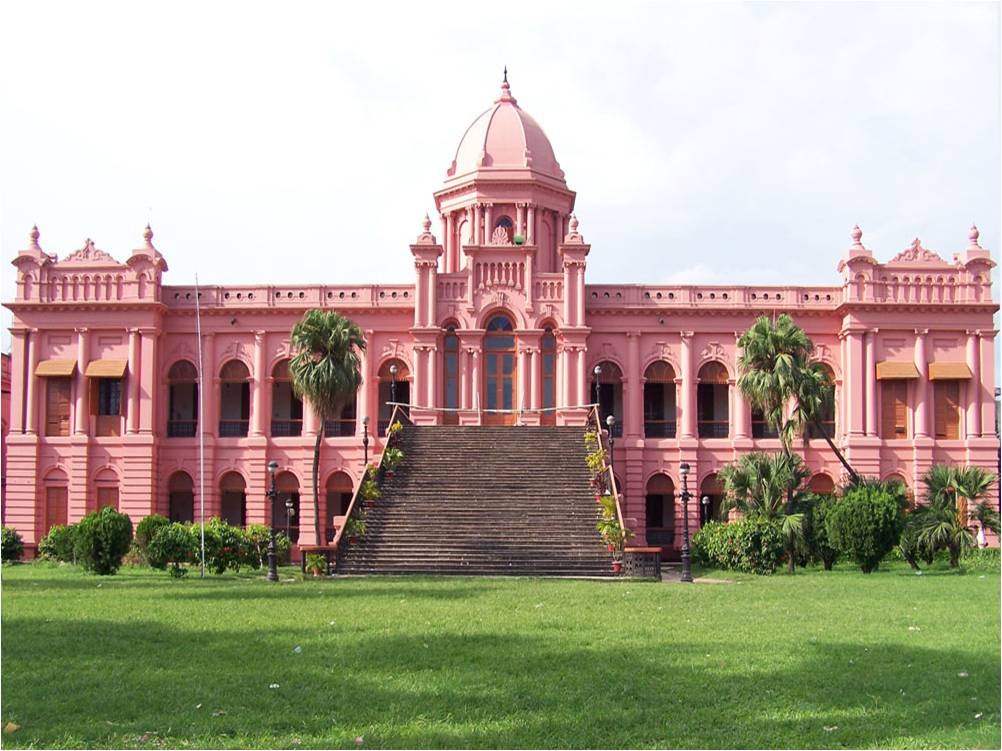 আমাদের আজকের পাঠ
আহসান মঞ্জিল
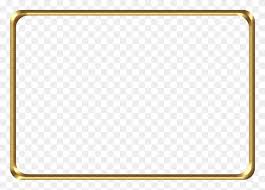 শিখনফল
এই পাঠ শেষে শিক্ষার্থীরা-
১৫.২.১। বাংলাদেশের কয়েকটি ঐতিহাসিক নিদর্শন (আহসান মঞ্জিল) সম্পর্কে বলতে পারবে। 
১৫.২.২। ঐতিহাসিক স্থানের সাথে সময় ও যুগ সম্পর্কে বলতে পারবে। 
১৫.২.৩। এসব ঐতিহ্যের প্রতি শ্রদ্ধাশীল হবে। 
১৫.২.৪। ঐতিহাসিক নিদর্শনগুলো সংরক্ষণ করবে।
ছবিতে আমরা কী দেখতে পাচ্ছি?
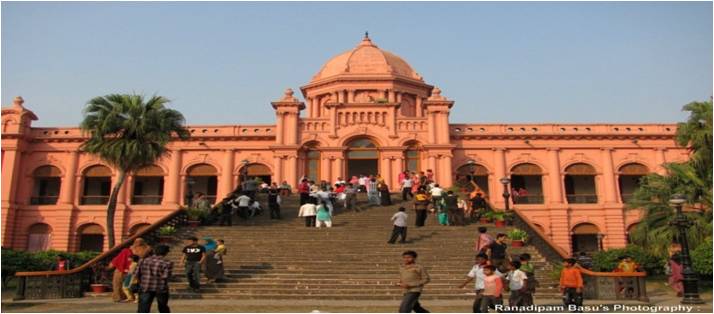 বাংলাদেশের ঐতিহাসিক নিদর্শন আহসান মঞ্জিল।
আহসান মঞ্জিল কোথায় অবস্থিত?
মানচিত্রে আহসান মঞ্জিলের অবস্থান।
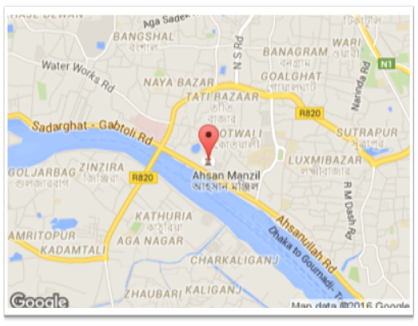 আহসান মঞ্জিল পুরাতন ঢাকার বুড়িগঙ্গা নদীর তীরে অবস্থিত।
তোমরা কী বলতে পার আহসান মঞ্জিল কে নির্মাণ করেন?
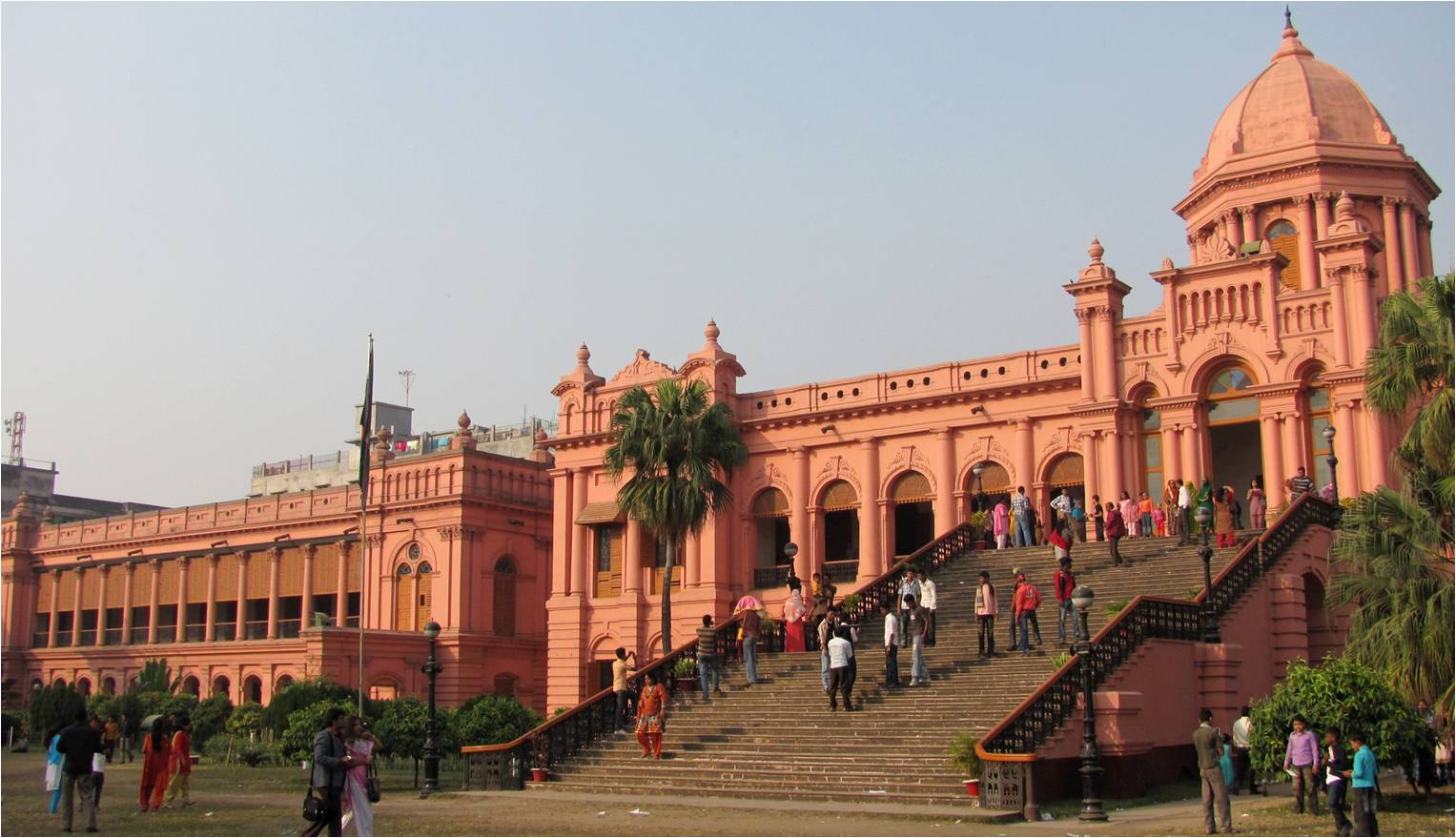 মুগল আমলে বরিশালের জামালপুর পরগনার জমিদার শেখ এনায়েত উল্লাহ নির্মান করেন আহসান মঞ্জিল।
তোমরা কী বলতে পার প্রথমে এটি কি হিসেবে ব্যবহ্রত হয়েছিল?
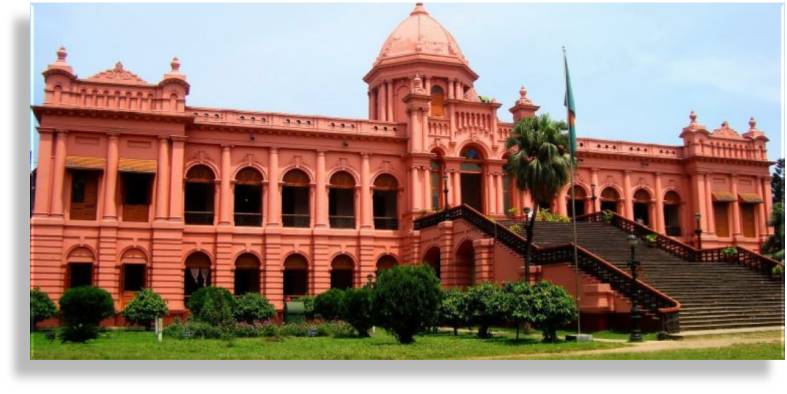 আহসান মঞ্জিল প্রথমে বাংলার নবাবদের রাজপ্রাসাদ হিসেবে ব্যবহ্রত হয়েছিল।
আমরা এখন জানবো প্রাসাদটি কখন বিক্রি করে দেওয়া হয় এবং কে বিক্রি করে দেই?
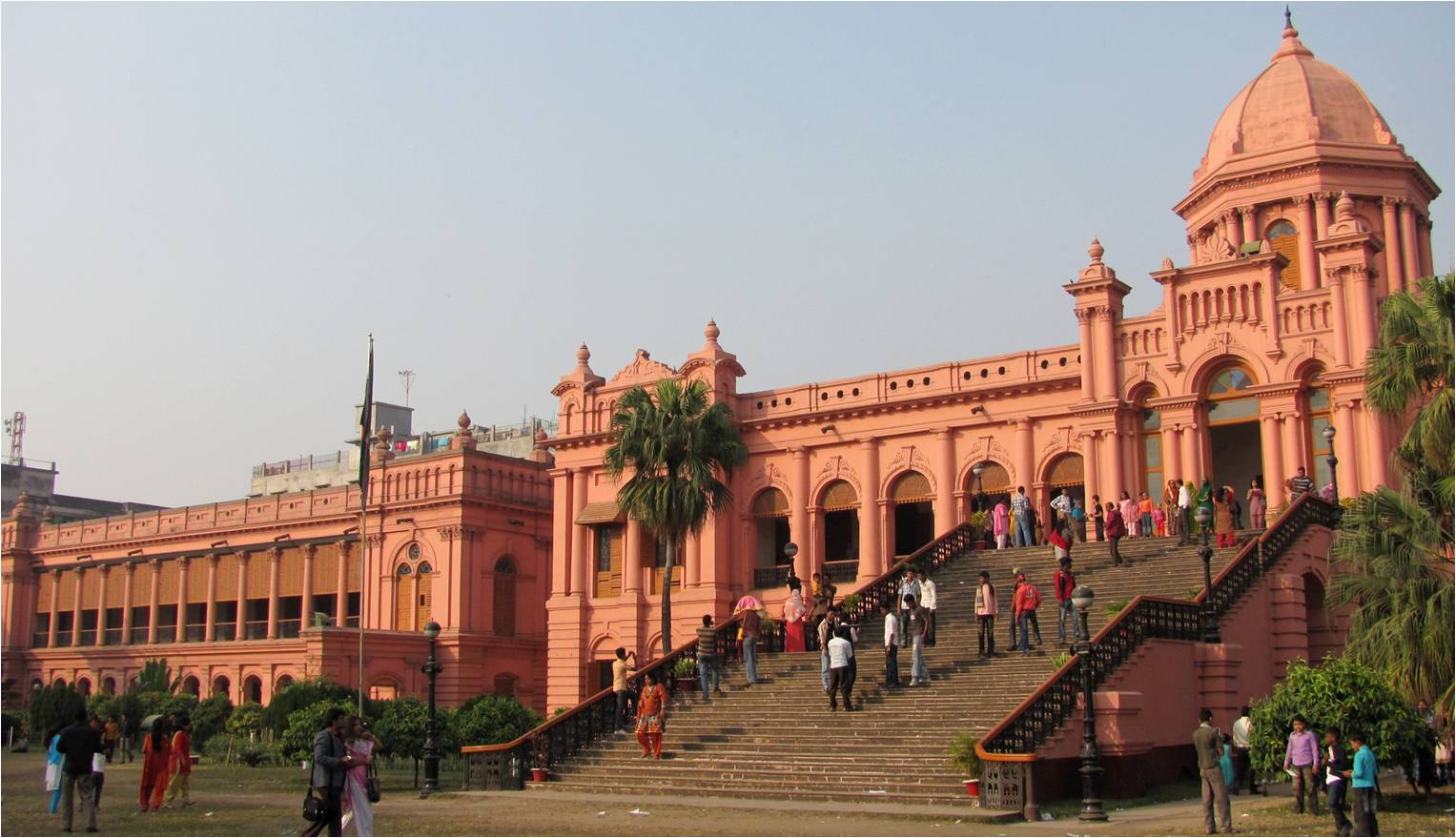 আঠারো শতকে শেখ মতিউল্লাহ প্রাসাদটি ফরাসিদের কাছে বিক্রি করে দেয়।
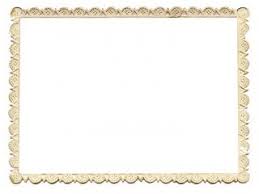 আহসান মঞ্জিল সম্পর্কে আরও কিছু জেনে নেই-
মুগল আমল- শেখ এনায়েত উল্লাহ প্রাসাদটি তৈরি করেন। 
আঠারো শতক- শেখ মতিউল্লাহ প্রাসাদটি ফরাসিদে কাছে বিক্রি করে দেন। 
১৮৩০ সাল- খাজা আলিমুল্লাহ প্রাসাদটি ফরাসিদের কাছ থেকে ক্রয় করে নেন। 
১৮৮৮ সাল- টর্ণেডোতে ভবনটি ক্ষতিগ্রস্থ হয়।
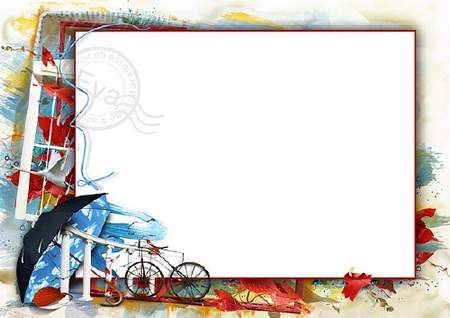 একক কাজ
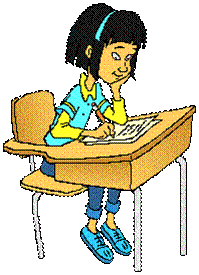 * আহসান মঞ্জিল কে নির্মাণ করেন?
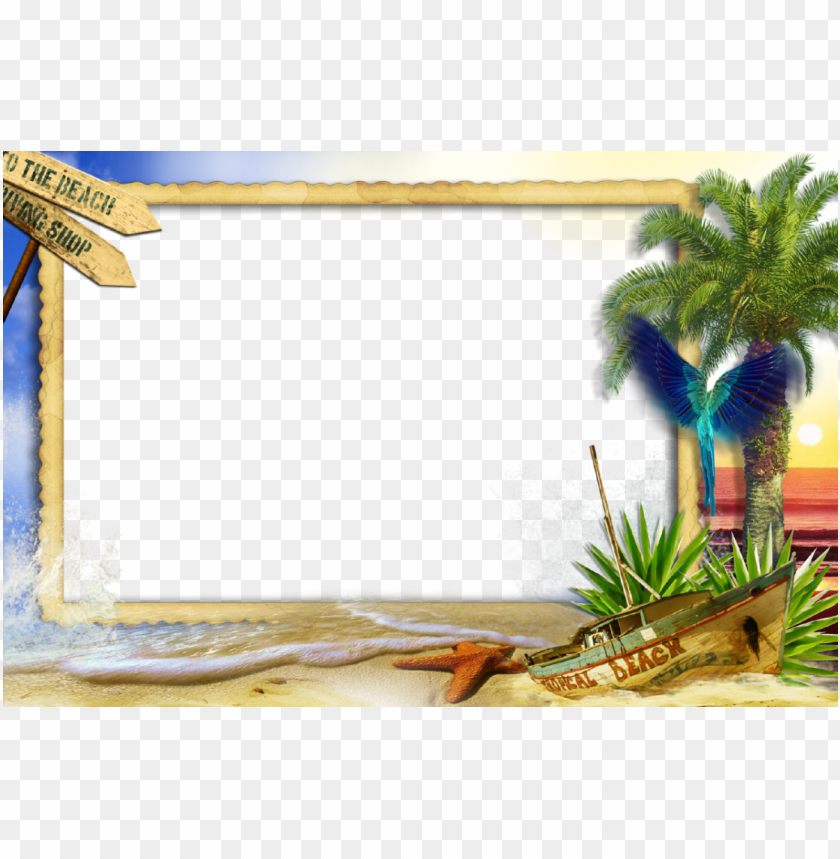 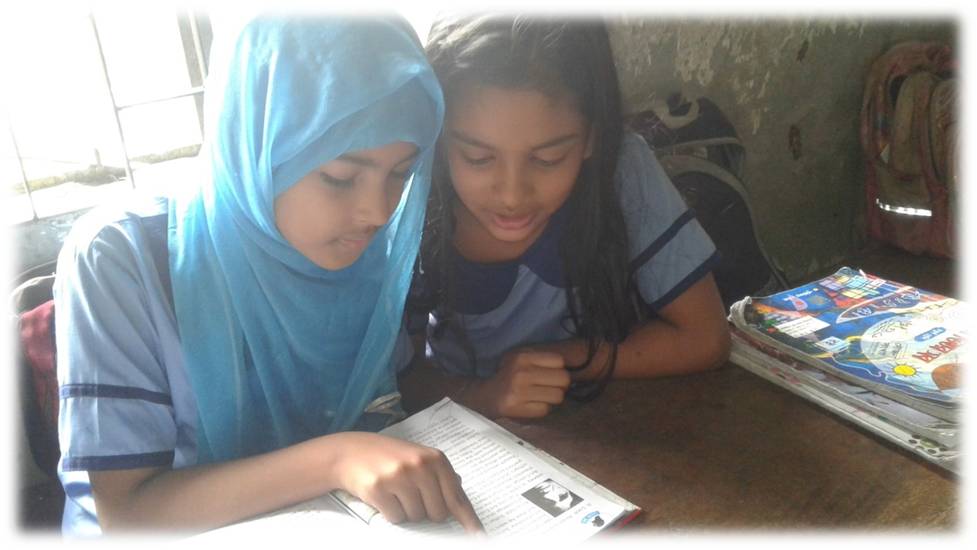 জোড়ায় কাজ
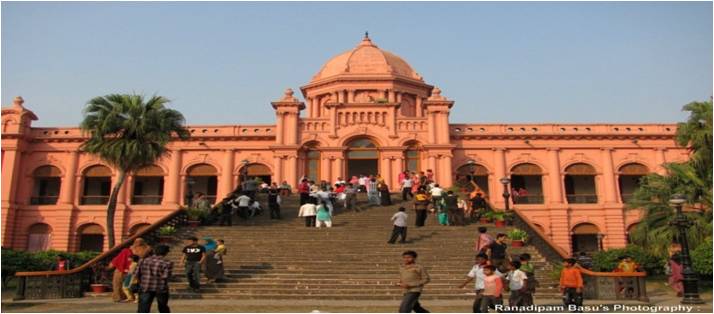 * ছবিটি নিয়ে জোড়ায় জোড়ায় চিন্তা কর ও বল।
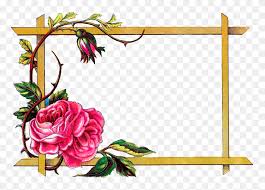 দলীয় কাজ
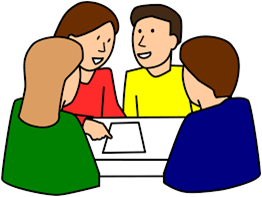 তোমরা তোমাদের বাংলাদেশ ও বিশ্বপরিচয় বইয়ের ২৮ পৃষ্ঠা খুলে দলে বসে মনোযোগ সহকারে পড়।
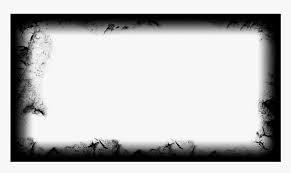 মূল্যায়ন
আহসান মঞ্জিল কী? 
আহসান মঞ্জিল কোথায় অবস্থিত? 
আহসান মঞ্জিল কে নির্মাণ করেন? 
আহসান মঞ্জিল সম্পর্কে ৫টি বাক্য লেখ।
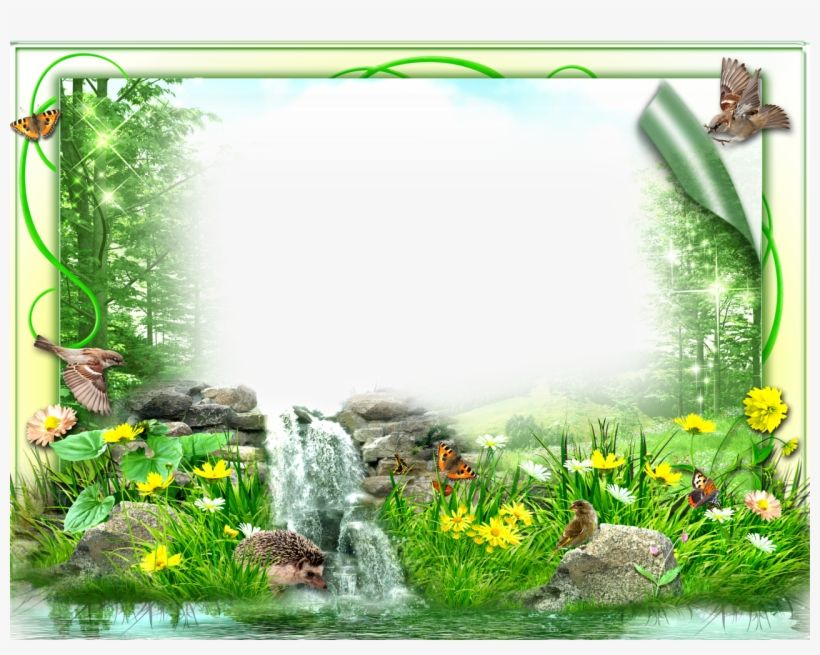 বাড়ির কাজ
* আমরা কীভাবে ঐতিহাসিক নিদর্শনগুলোর প্রতি যত্নবান হতে পারি সে সম্পর্কে ৫টি বাক্য লিখে আনবে।
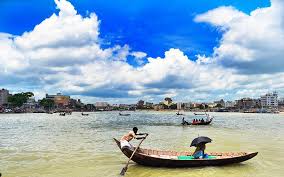 সবাইকে ধন্যবাদ